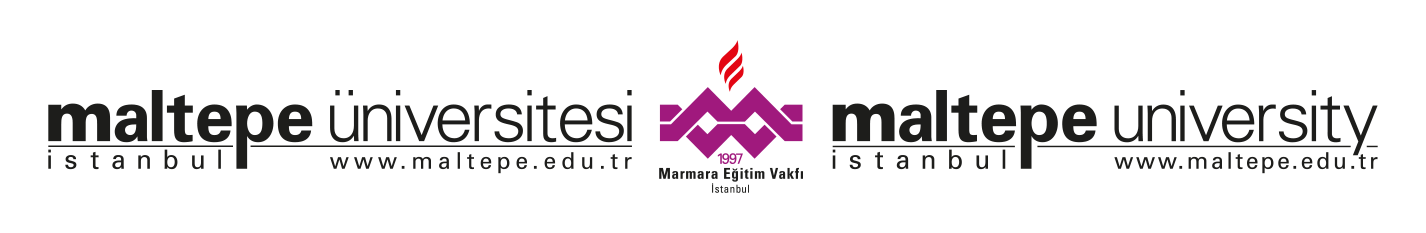 2020-2024 STRATEJİK PLAN
HAZIRLIK ÇALIŞMALARI (Mayıs-Kasım 2019)

Birim Hazırlık Çalışmaları Toplantısı 
07 Mayıs 2019
[Speaker Notes: s]
GİRİŞ
BU ÇALIŞMA T.C. KALKINMA BAKANLIĞI 
TARAFINDAN 2018 YILINDA YAYINLANAN 
’’ÜNİVERSİTELER İÇİN STRATEJİK PLANLAMA REHBERİ’’
ESAS ALINARAK YAPILMIŞTIR.
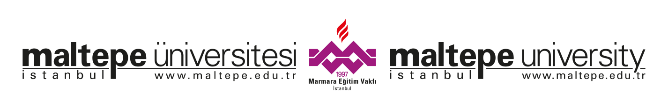 STRATEJİK YÖNETİM (PUKÖ) DÖNGÜSÜ
STRATEJİK PLANLAMA SÜRECİNİ NASIL PLANLAYACAĞIZ?
NEREDEYİZ?
GELECEĞE NASIL BAKIYORUZ?
NEREYE ULAŞMAK İSTİYORUZ?
AMAÇ, HEDEF, PERFORMANS GÖSTERGELERİ VE STRATEJİLERİMİZ BELİRLENİRKEN AZAMİ KATILIMI VE EŞGÜDÜMÜ SAĞLAYABİLECEK MİYİZ?
EYLEM PLANLARIMIZDA FAALİYETLER VE SORUMLULAR BELLİ Mİ?
GİTMEK İSTEDİĞİMİZ YERE NASIL ULAŞIRIZ?
STRATEJİK PLAN BAŞARIMIZA NASIL YARDIM EDER?
BAŞARIMIZI NASIL TAKİP EDER VE DEĞERLENDİRİRİZ?
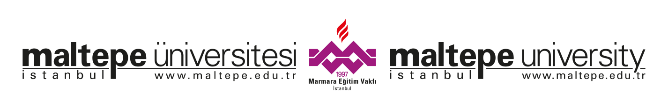 STRATEJİK PLANLAMA SÜRECİ
STRATEJİK PLAN HAZIRLIK PLANI TASARIMI (ÖN HAZIRLIK) 
MEVCUT DURUM ANALİZİ 
VİZYON MİSYON TEMEL DEĞERLER
FARKLILAŞMA STRATEJİSİ 
STRATEJİ GELİŞTİRME 
EYLEM PLANLARI
PERFORMANS PROGRAMI 
TASLAK STRATEJİK PLANIN OLUŞTURULMASI VE SUNUMU
STRATEJİK PLANIN SENATO TARAFINDAN ONAYLANMASI VE TÜM BİRİMLERLE PAYLAŞILMASI
İZLEME VE DEĞERLENDİRME
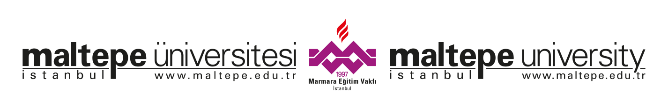 STRATEJİK PLANLAMA EKİBİ
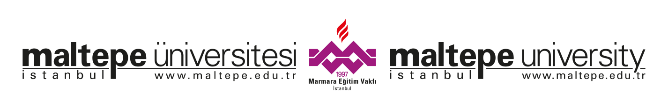 STRATEJİ GELİŞTİRME KURULU
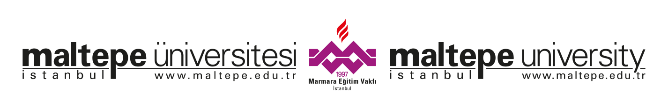 STRATEJİK PLAN HAZIRLIK ORGANİZASYONU
REKTÖR
STRATEJİK PLANLAMA SÜRECİNDEN SORUMLU REKTÖR YARDIMCISI
STRATEJİ GELİŞTİRME KURULU (Rektör, Rektör Yardımcıları, Genel Sekreter, Dekan, Enstitü, Merkez ve Yüksekokul Müdürleri, Daire Başkanları, TTO Müdürü, dış paydaşlar-Kalite Komisyonu) 
STRATEJİ VE İŞ GELİŞTİRME DİREKTÖRÜ
STRATEJİK PLANLAMA EKİBİ
AKADEMİK BİRİM YÖNETİCİLERİ (Program Başkanları)
İDARİ BİRİM YÖNETİCİLERİ (Genel Sekreter ve Daire Başkanları)
ALAN KURULLARI
PROGRAM KOMİTELERİ (Danışma kurulları dahil)
UZMAN ÇALIŞMA GRUPLARI

(Süreçte rol alan tüm aktörlerin çalışma biçimleri, hiyerarşik ve yatay yetki ve sorumlulukları, uymak zorunda oldukları zaman ve eylem planı, ihtiyaç duydukları bilgi, yöntem ve diğer destekler önceden belirlenmeli ve paylaşılmalıdır.)
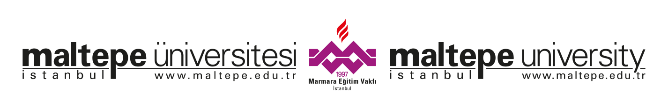 STRATEJİK PLANLAMA ORGANİZASYON ŞEMASI
[Speaker Notes: Alan Kurullarından Her bir alan için ölçme değerlndirme başlığı incelenecektir.]
STRATEJİK PLANLAMA SÜRECİNDE ROLLER VE SORUMLULUKLAR
STRATEJİK PLAN HAZIRLIK SÜRECİ EYLEM PLANI
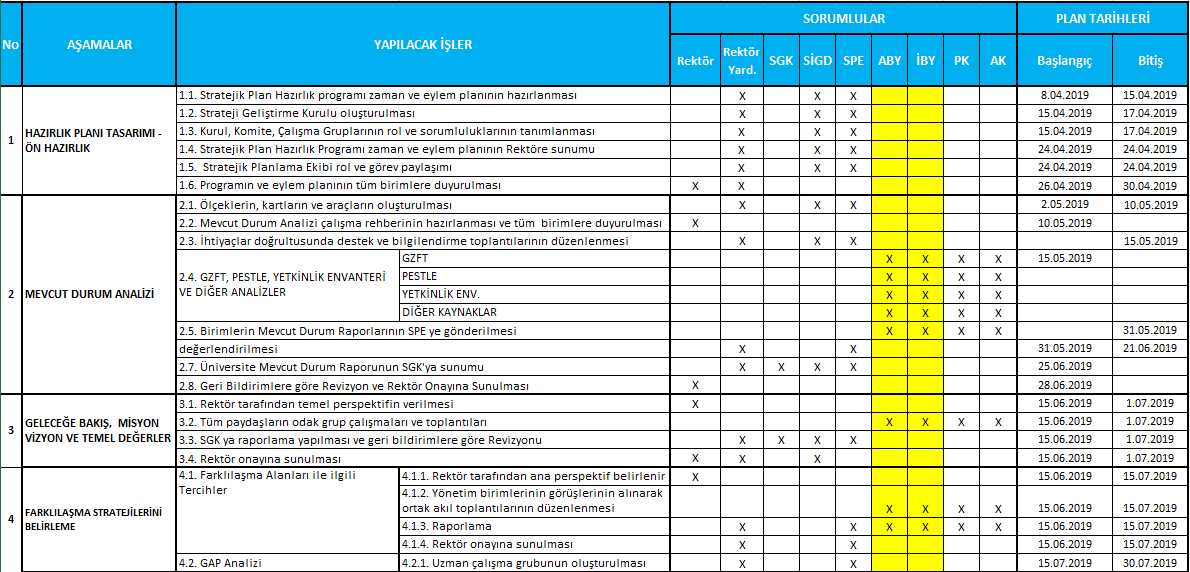 STRATEJİK PLANI HAZIRLIK SÜRECİ EYLEM PLANI
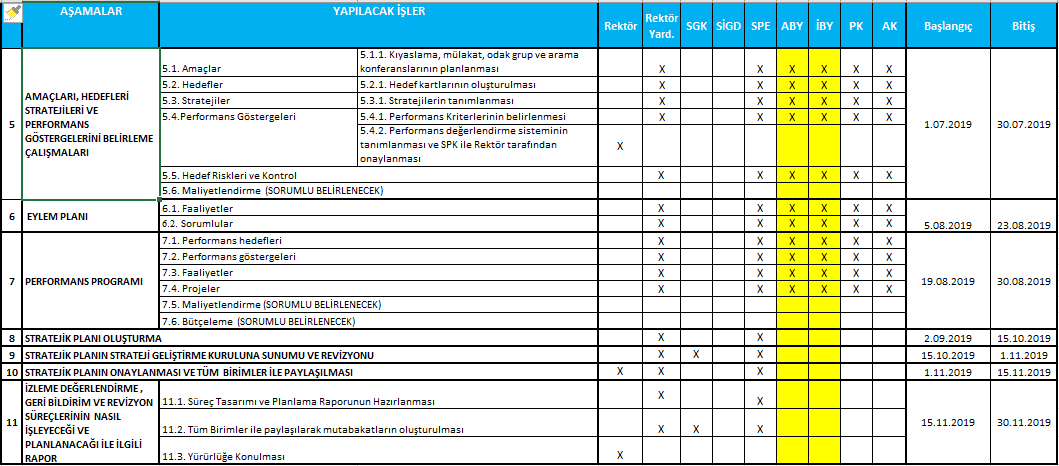 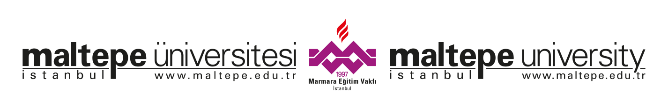 STRATEJİK PLAN HAZIRLIK ORGANİZASYONU
ANALİZLER

AKADEMİK FAALİYETLER ANALİZİ 

YÜKSEKÖĞRETİM SEKTÖR ANALİZİ 
Sektörel Eğilim Analizi (PESTLE)
Sektörel Yapı Analizi 

GZFT – SWOT ANALİZİ (GÜÇLÜ YÖNLER- ZAYIF YÖNLER- FIRSATLAR- TEHDİTLER)

YETKİNLİK ANALİZİ
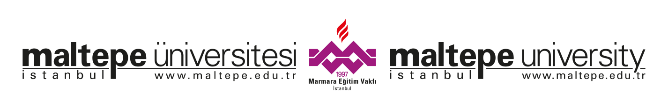 STRATEJİK PLAN HAZIRLIK ORGANİZASYONU
AKADEMİK FAALİYETLER ANALİZİ
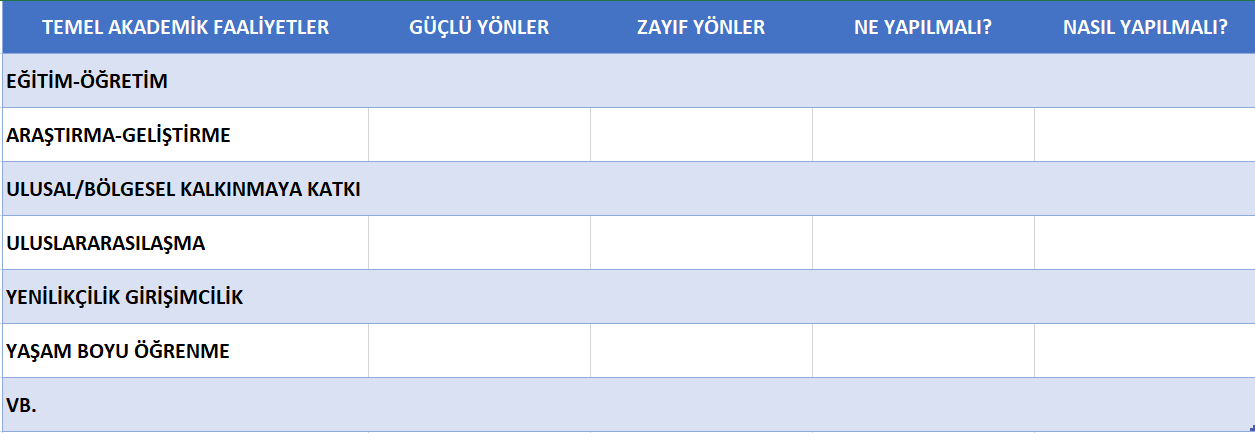 Akademik Faaliyetler başlıklarına eklemeler yapılarak çoğaltılabilir.
l
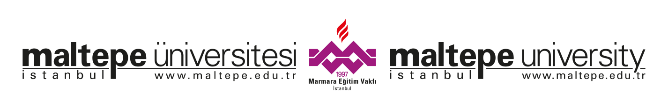 STRATEJİK PLAN HAZIRLIK ORGANİZASYONU
YÜKSEKÖĞRETİM SEKTÖR  ANALİZİ
 
a. Sektörel Eğilim Analizi (PESTLE)
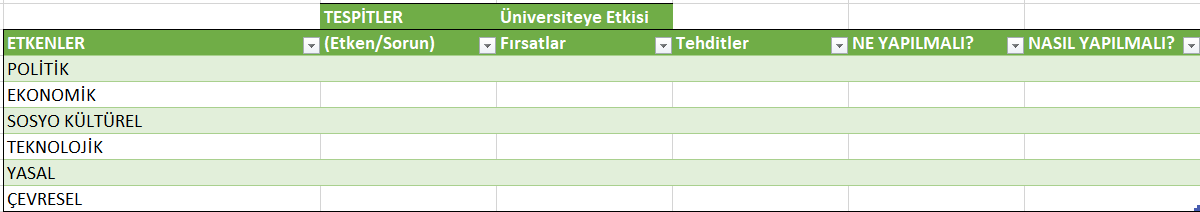 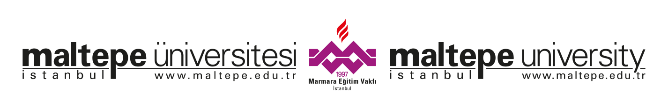 STRATEJİK PLAN HAZIRLIK ORGANİZASYONU
YÜKSEKÖĞRETİM SEKTÖR  ANALİZİ

 b. Sektörel Yapı Analizi
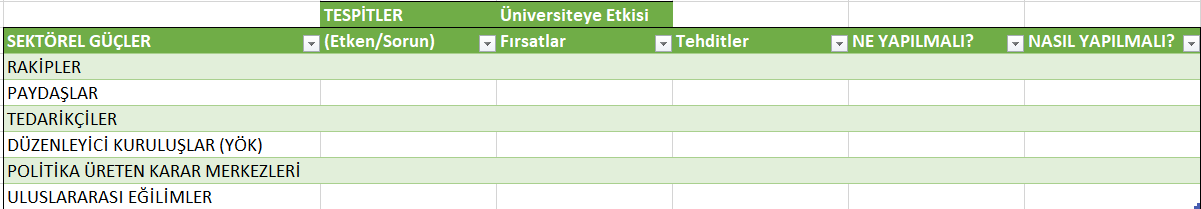 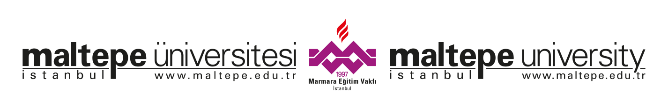 STRATEJİK PLAN HAZIRLIK ORGANİZASYONU
GZFT - SWOT ANALİZİ

a. GZFT LİSTESİ
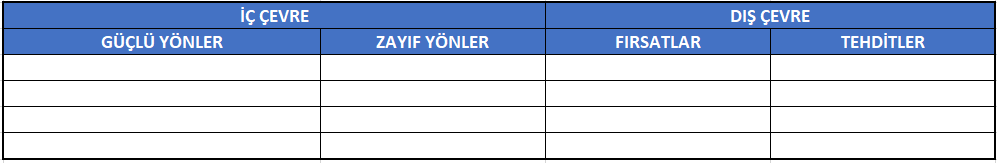 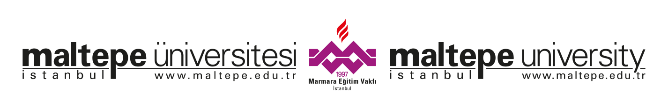 STRATEJİK PLAN HAZIRLIK ORGANİZASYONU
GZFT - SWOT ANALİZİ

b. GZFT STRATEJİLERİ
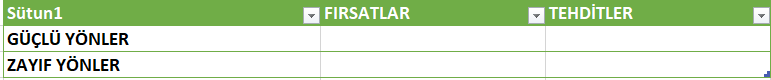 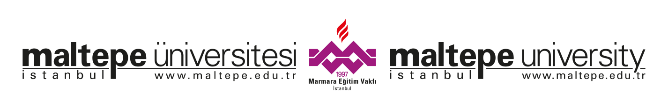 YETKİNLİK ANALİZİ – MALTEPE ÜNİVERSİTESİ
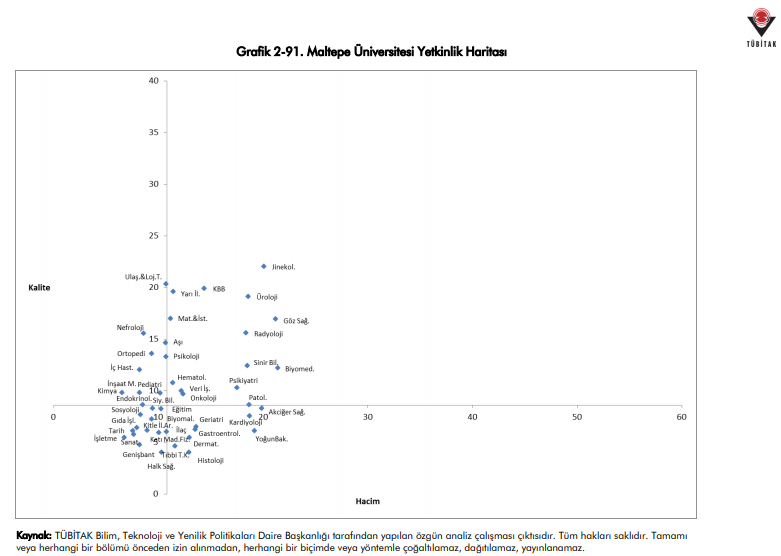 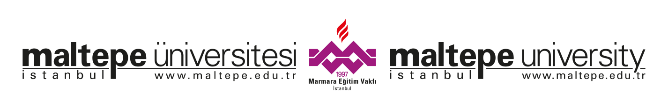